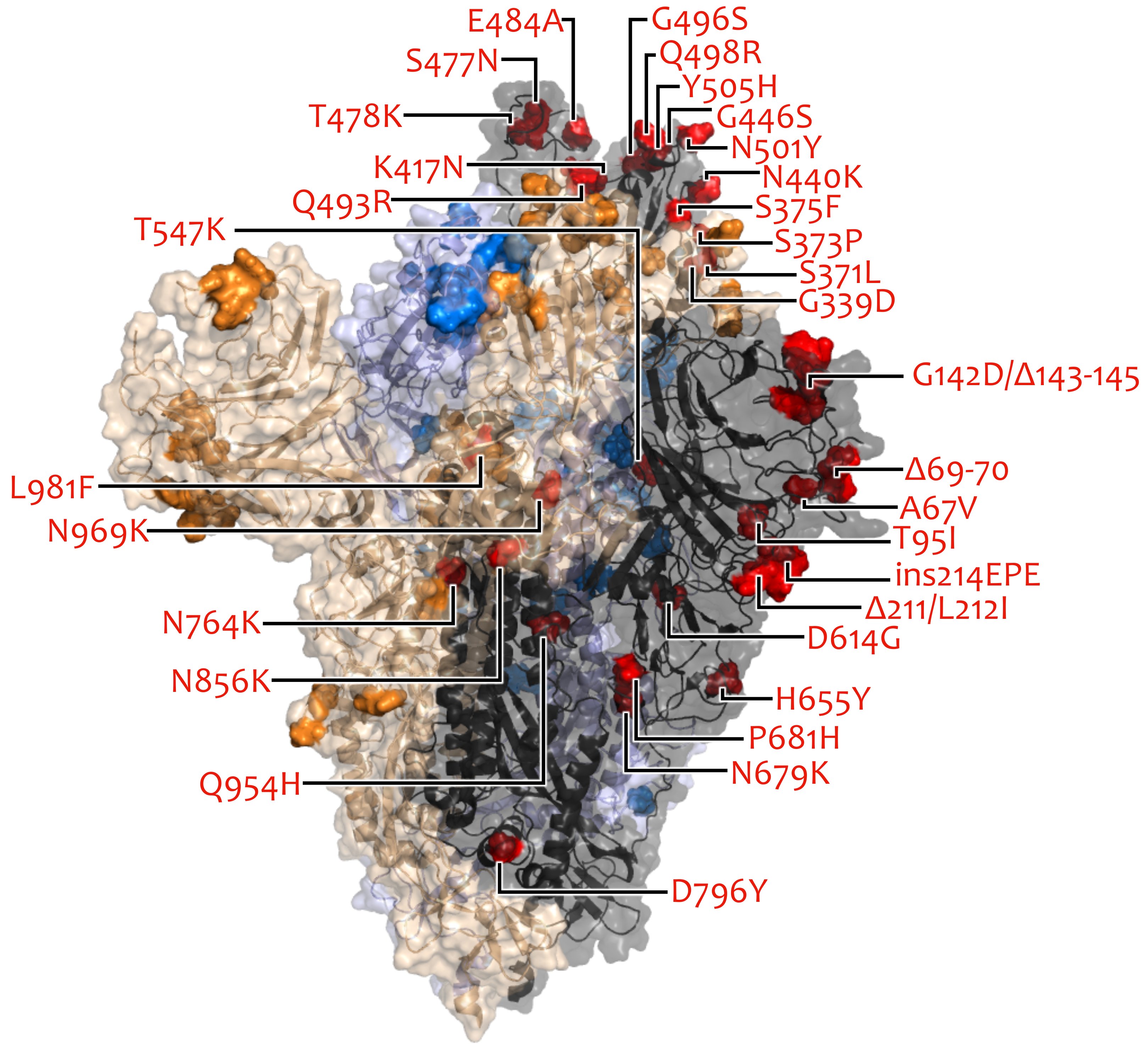 VOC/VOI in Deutschland aktuelle Situation
FG36, FG32, MF1, MF2, MF4, AG Evo, FG17Berlin, 25.05.2022
25.05.2022
1
VOC Anteile (Datenstand: 16.05.2022)
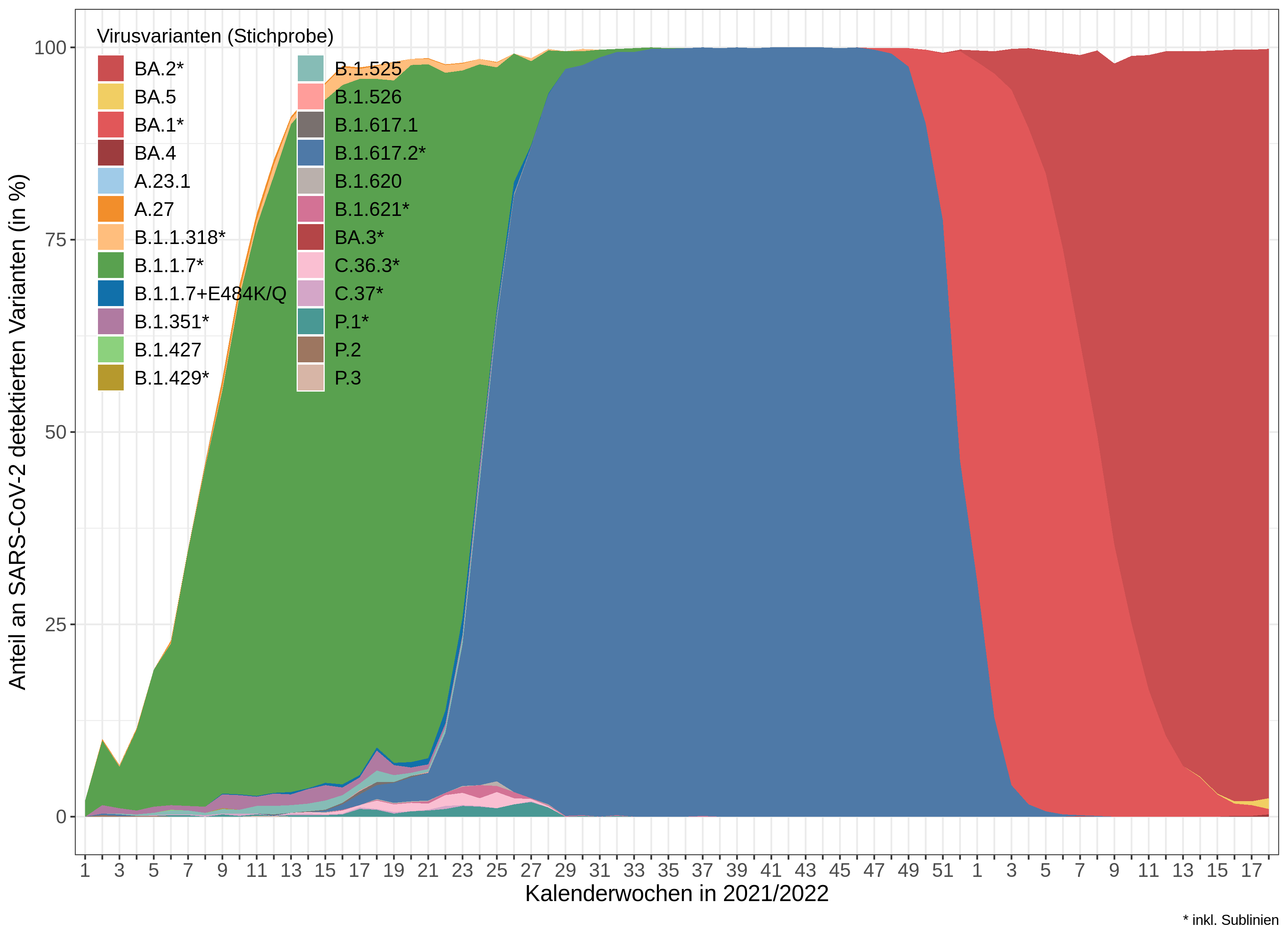 KW18/2022 (Stichprobe)

Omikron		99.8%
    BA.2 		71.7%
    BA.2.9		18.8%
    BA.2.3 		  2.0%
    BA.5 		  1.4%

Not assigned	   0.1%
Nachweise im gesamten Datensatz:

BA.5	305	 (135 in Stichprobe)
BA.4	58	 (29 in Stichprobe)
BA.2.12.1	93   (47 in Stichprobe)
25.05.2022
2
Omikron-Sublinien Anteile (Datenstand: 23.05.2022)
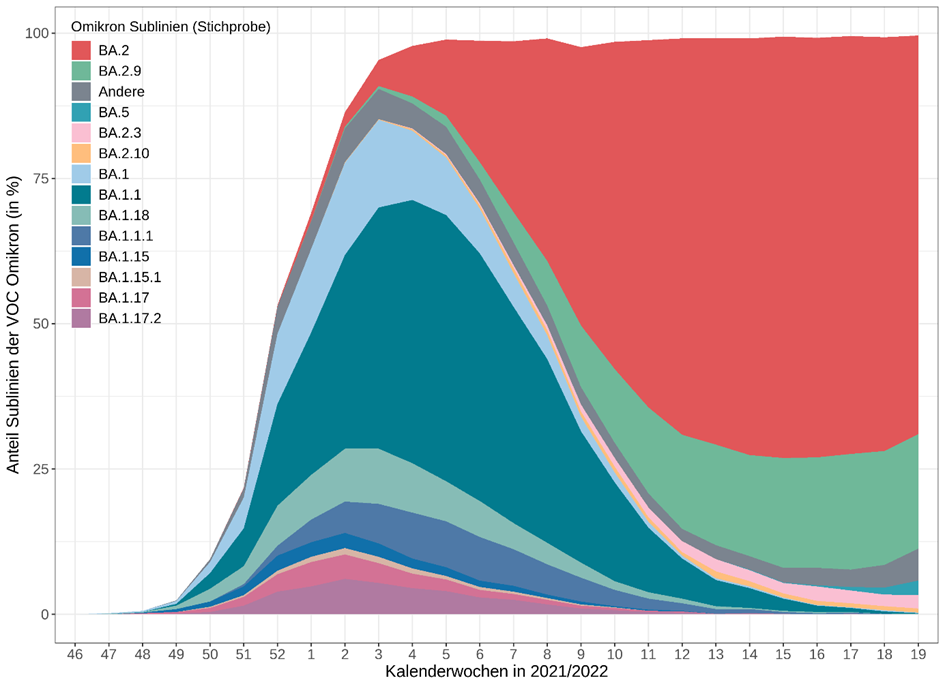 KW19/2022 (Stichprobe)

Omikron		99.6%
    BA.2 		68.6%
    BA.2.9		19.7%
    BA.2.3 		  2.3%
    BA.5 		  2.5%

Not assigned	   0.4%
Nachweise im gesamten Datensatz:

BA.5	534	 (275 in Stichprobe)
BA.4	99	 (55 in Stichprobe)
BA.2.12.1	181   (96 in Stichprobe)
Prozentuale Anteile der Omikron (Sub-)Linien mit einem Anteil von jemals >1%, bezogen auf die Genomsequenzen aus der Stichprobe, absteigend sortiert nach ihrem Anteil in KW 19.
25.05.2022
3
VOC Anteile (Datenstand: 23.05.2022)
25.05.2022
4
BA.5 in D
Insgesamt 305 Seqs (99 in KW18/22)
Exposition: BIH (1), CZ (1) 
Meldesystem (n= 155)
Keine Hospitalisierung
Kein Todesfall
Stichprobe 135 Seqs (60 in KW 18/22)

kein Todesfall
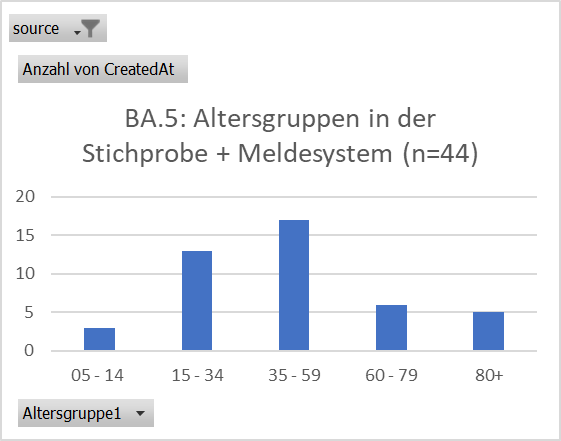 25.05.2022
5
BA.4 in D
Insgesamt 58 Seqs (23 in KW18/22)
Meldesystem (n=27), 7/27 aus Stichprobe
Keien Hospitalisierungen
Kein Todesfall
Keine Exposition im Ausland
Stichprobe 29 Seqs (12 in KW 18/22)
25.05.2022
6
Nachweise Rekombinanten  (Datenstand: 23.05.2022)
Datenquelle: Globale Daten: DESH + IMS-SC2 Labornetzwerk.
Nachweis mittels Screening nach Markermutationen und 
Pangolin Zuordnung, Nachweise manuell kuratiert.
25.05.2022
7
Genomsequenzdaten zu SARS-CoV-2 Varianten
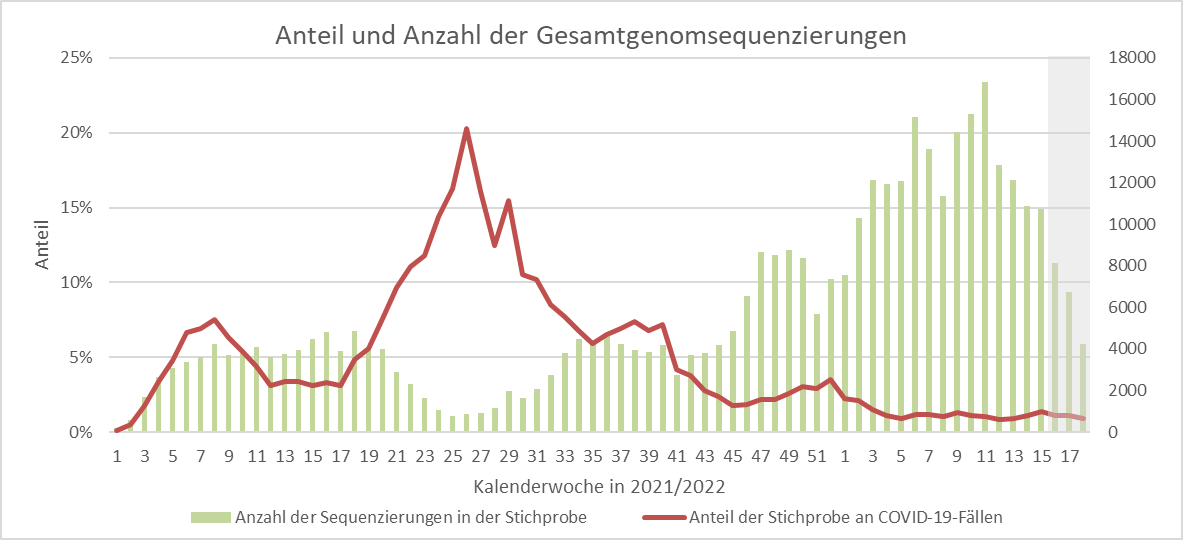 25.05.2022
8
Mutations & Lineages under monitoring
Linien im Akkumulationen von Mutation in Spike-Protein, z.B. del69/70 (Alpha, BA.1) oder L452R (Delta) , F486V (selten, aber in vitro strong escape) BA.4 = BA.2 + 69/70del +  L452R + F486V - Q493R (reversion)	[DE:33*] BA.5 = BA.2 + 69/70del + L452R +  F486V - Q493R (reversion)	[DE:179*] BA.2.12.1 = BA.2 + 69/70del + L452Q + Q493R					[DE:37*]

BA.2.9 0,42 % L452R Wachstum ähnlich zu BA.2
*Stand: 9.5.2022
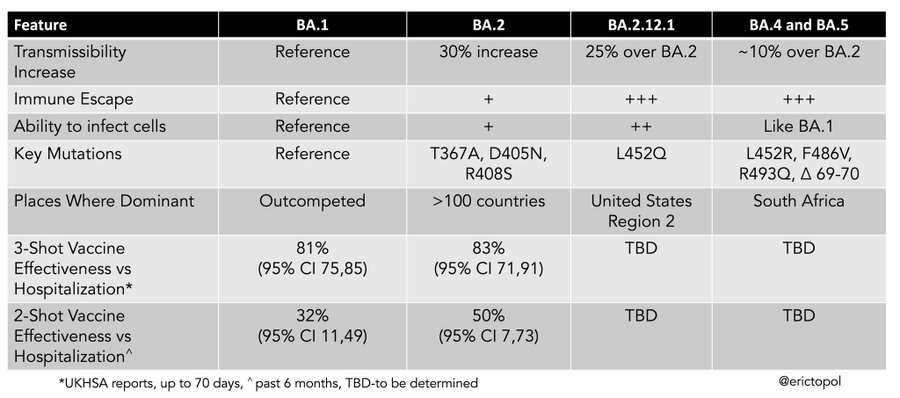 25.05.2022
9